Ich will 
euch 
Zukunft 
und
Hoffnung
geben
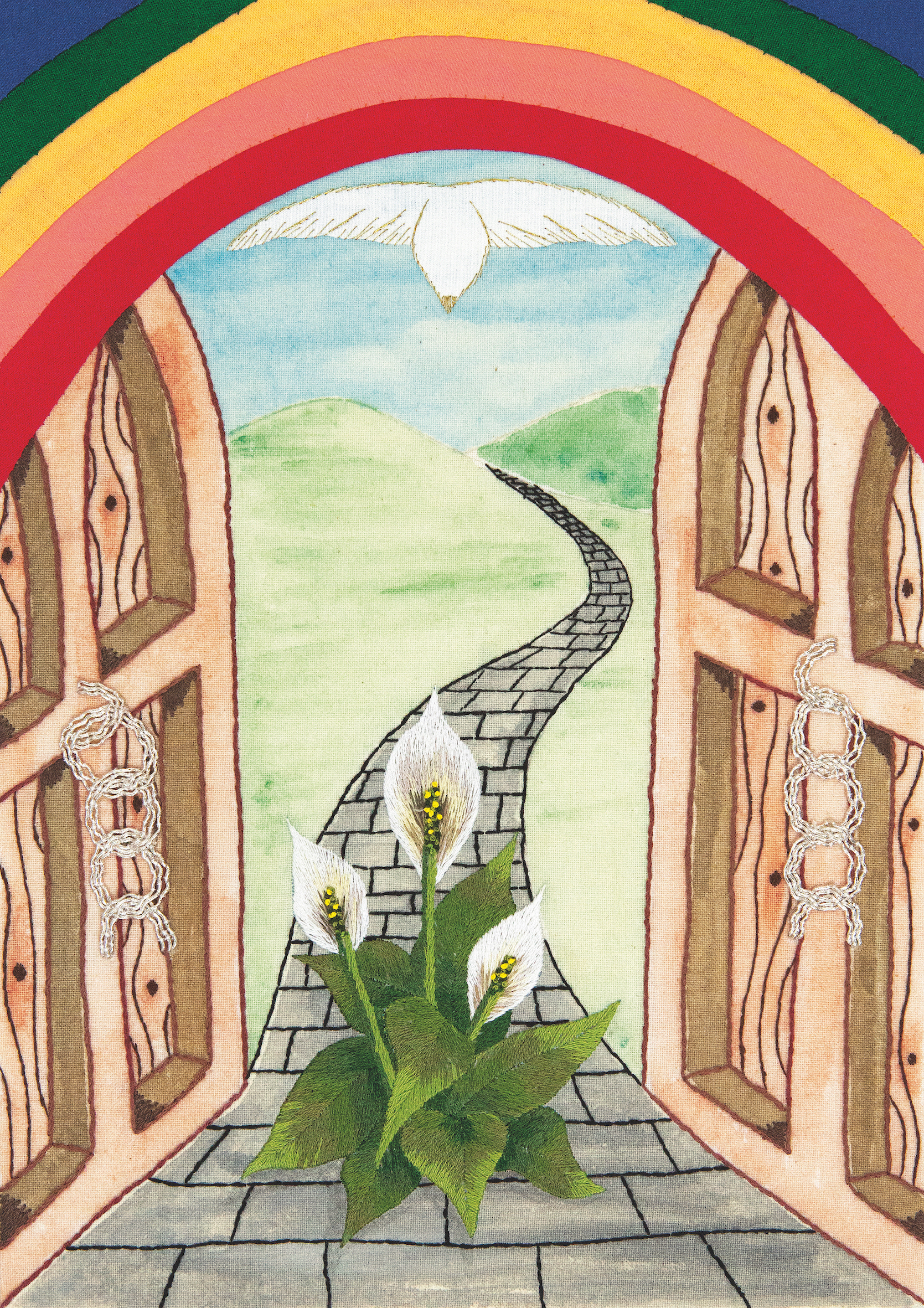 Jeremia 29,1-14
Weltgebetstag 2022
England, Wales und Nordirland
Bibel-Arbeit von Moni Egger & Li Hangartner
Historische Verortung Theologische Hintergründe
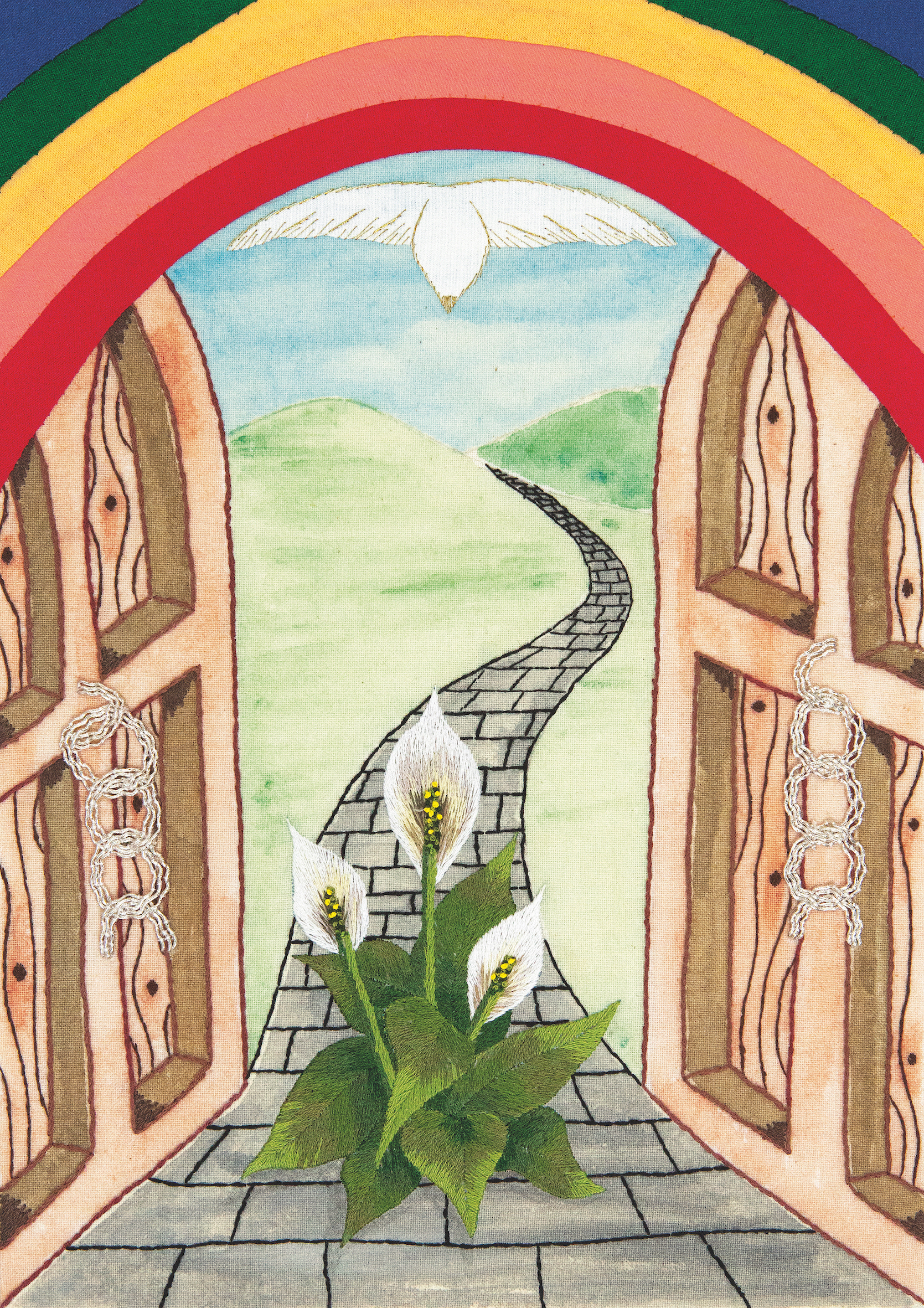 Israel und Juda vom 10. bis zum 6. Jahrhundert v.u.Z.
Bibel-Arbeit von Moni Egger & Li Hangartner
[Speaker Notes: Zum Text. Infos zum Buch lasse ich hier aus, sind dann in den Unterlagen aufgeführt.]
Die Zeit der zwei Reiche
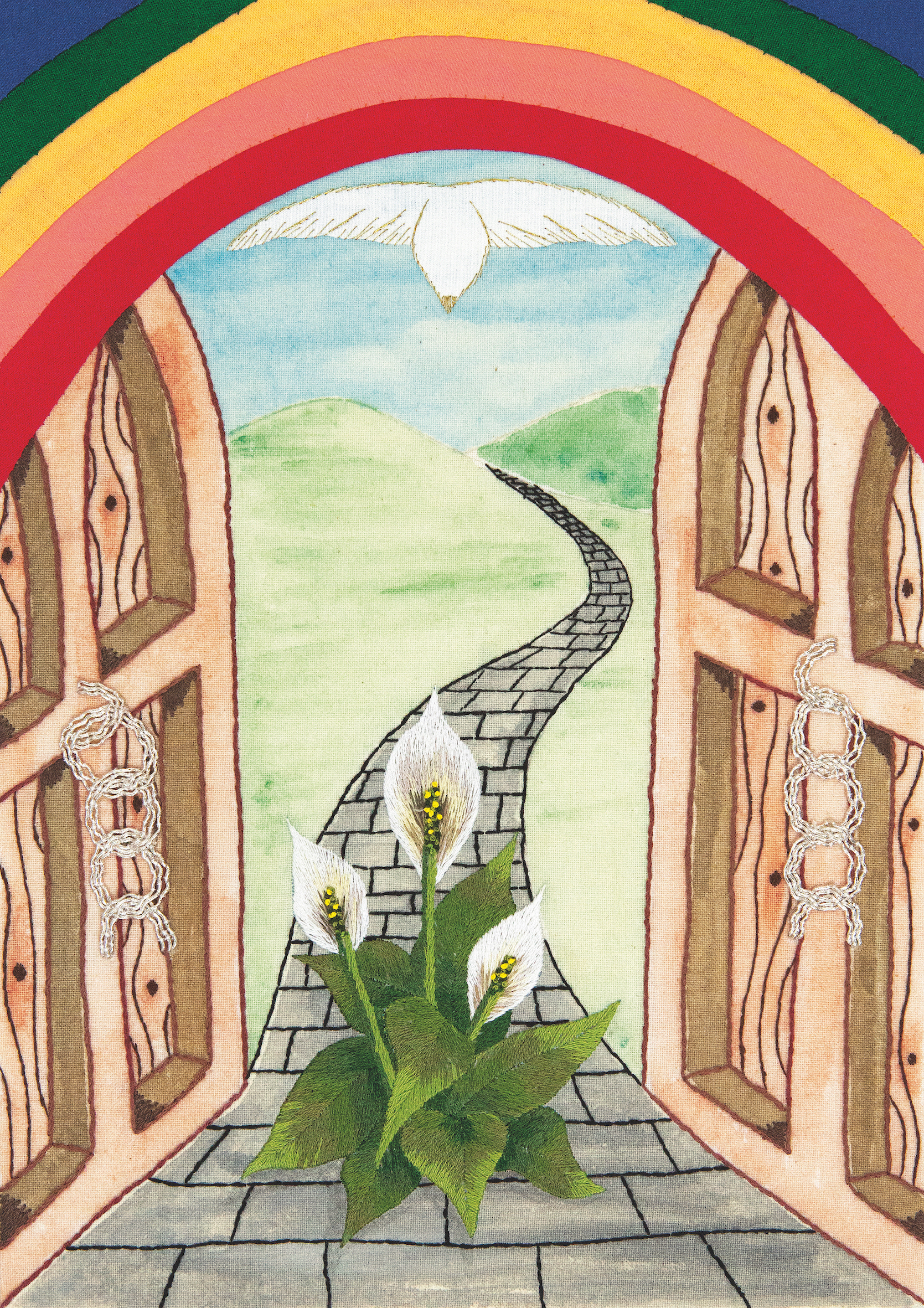 10. - 8. Jahrhundert v.u.Z.
Bibel-Arbeit von Moni Egger & Li Hangartner
Mesopotamien
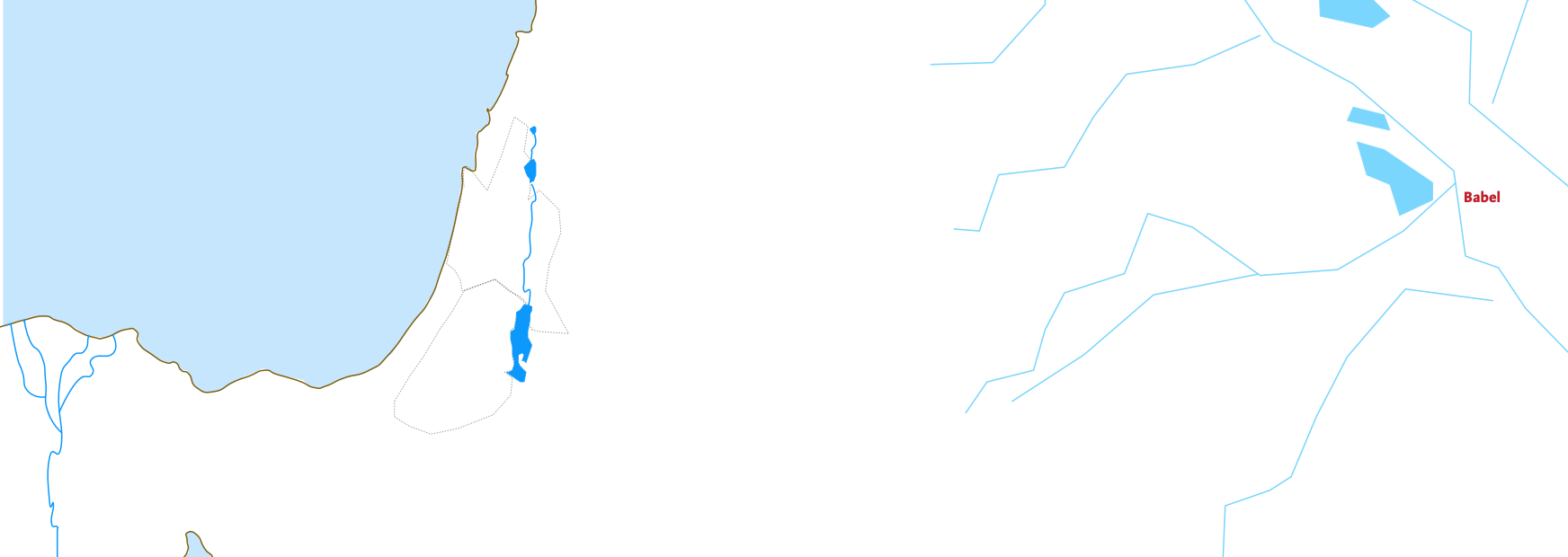 Israel: Nordreich
fortschrittlich, prosperierend
Heiligtum in Samaria
Samaria
Jerusalem
Juda: Südreich
landwirtschaftlich, rückständig
Tempel in Jerusalem
Ägypten
Bibel-Arbeit von Moni Egger & Li Hangartner
[Speaker Notes: Königszeit: ca. 10. - 6. Jahrhundert v.u.Z.,  bis ins 8. Jahrhundert v.u.Z. zwei Reiche, im Süden*** Juda mit ***Hauptstadt Jerusalem,
im Norden*** Israel mit*** Hauptstadt Samaria
Geographische Lage im «Puffer» zwischen den Grossmächten. 
Je nach dem, wer gerade mächtiger ist, Gefahr von Nordosten (Mesopotamien) oder Südwesten (Ägypten).]
Aufstieg von Assur
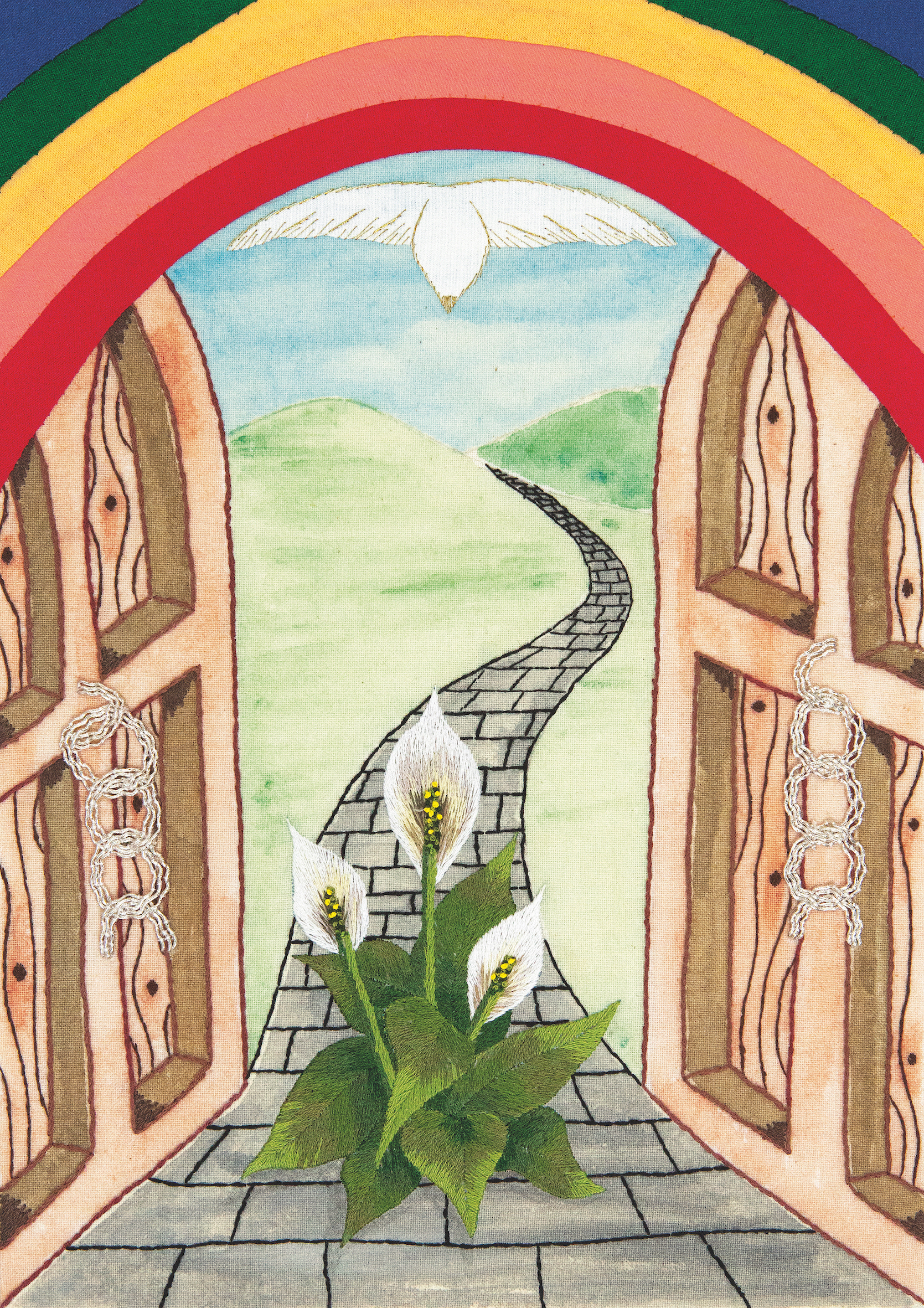 ab 8. Jahrhundert v.u.Z. Aufstieg von Assur
722 v.u.Z. Fall von Samaria, Zerstreuung
Bibel-Arbeit von Moni Egger & Li Hangartner
Uns kann nichts passieren, denn der Tempel Gottes schützt uns!
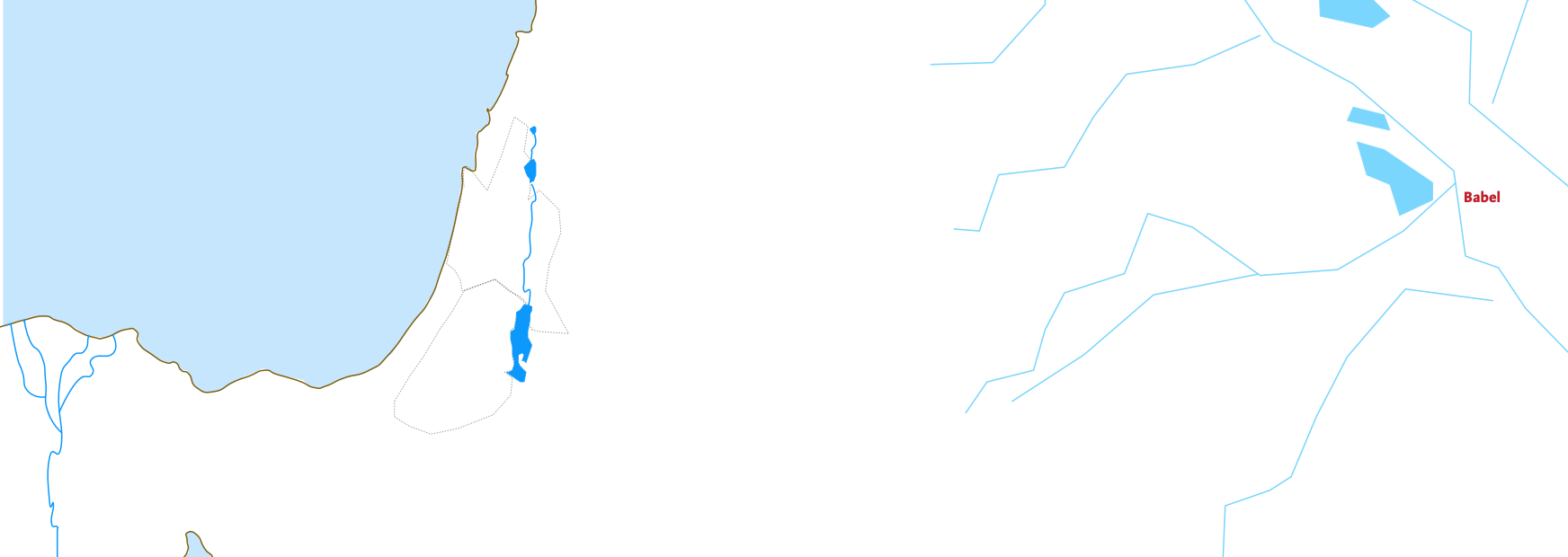 Assur
Samaria
722 v.u.Z. Samaria fällt
Deportationen und Umsiedelungen
Jerusalem
Flucht
MigrantInnen bringen KnowHow mit
Zionstheologie
Bibel-Arbeit von Moni Egger & Li Hangartner
[Speaker Notes: Ab dem 8. Jahrhundert v.u.Z. erstarkt Assyrien / Assur***
erobert Gebiet um Gebiet und kommt bedrohlich nah ***
722 v.u.Z. fällt Samaria / Israel
Mit Glück bleibt Jerusalem / Juda verschont (wohl z.T. geschickte Verhandlung, sicher aber auch einfach weniger Interessant für Assur)
Folgen: viele fliehen vom Norden in den Süden.
Aber auch: gezielte Deportationen, Bevölkerungsaustausch, so dass vom Nordreich „nichts“ übrigbleibt***
*** Im Süden entsteht Zionstheologie*** (Sprechblase)]
Aufstieg von Babylon
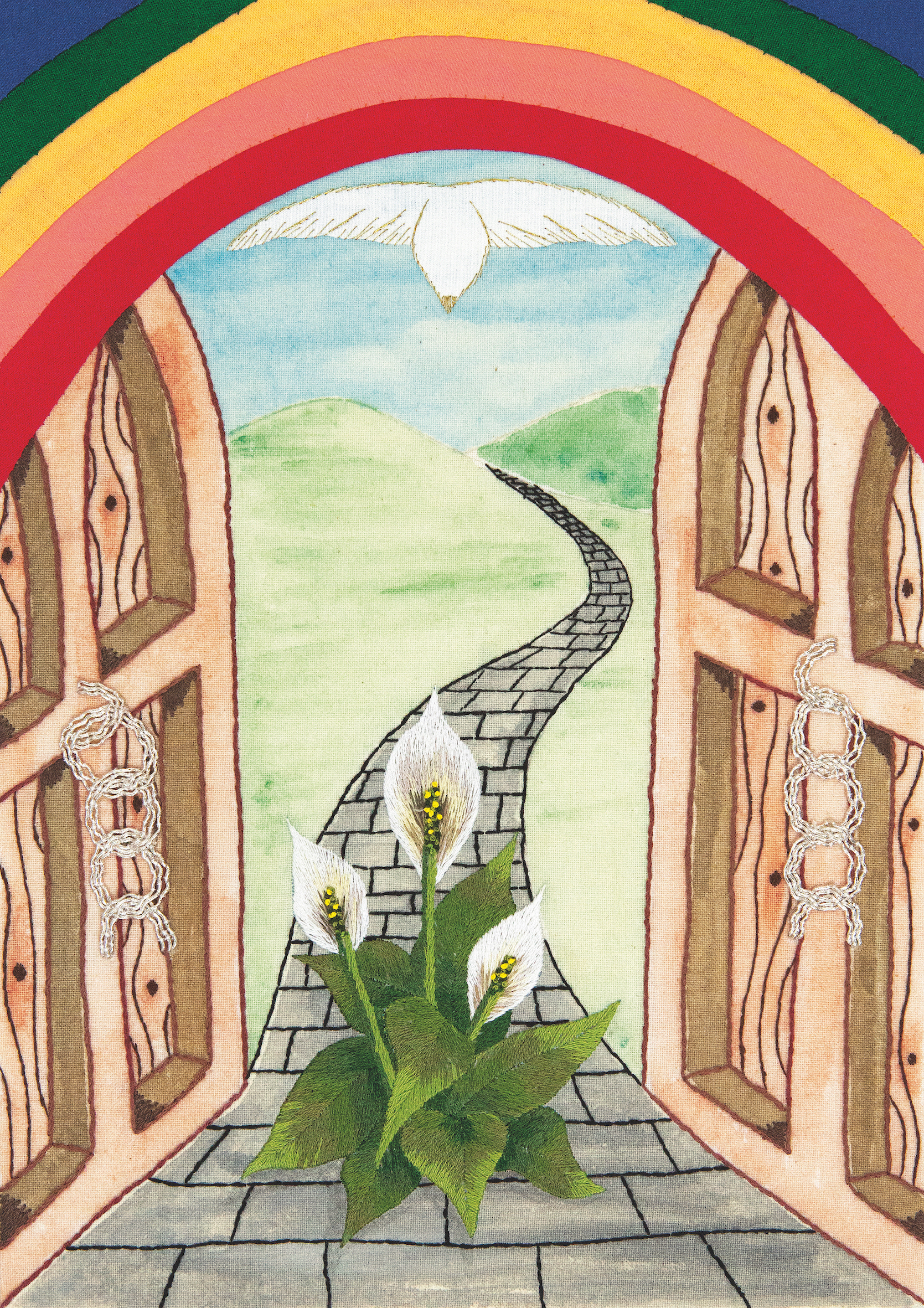 597 v.u.Z. erste Eroberung Jerusalems, erste Deportation
587 v.u.Z. zweite Eroberung Jerusalems, Zerstörung, zweite Deportation
Bibel-Arbeit von Moni Egger & Li Hangartner
[Speaker Notes: ca 150 Jahre später]
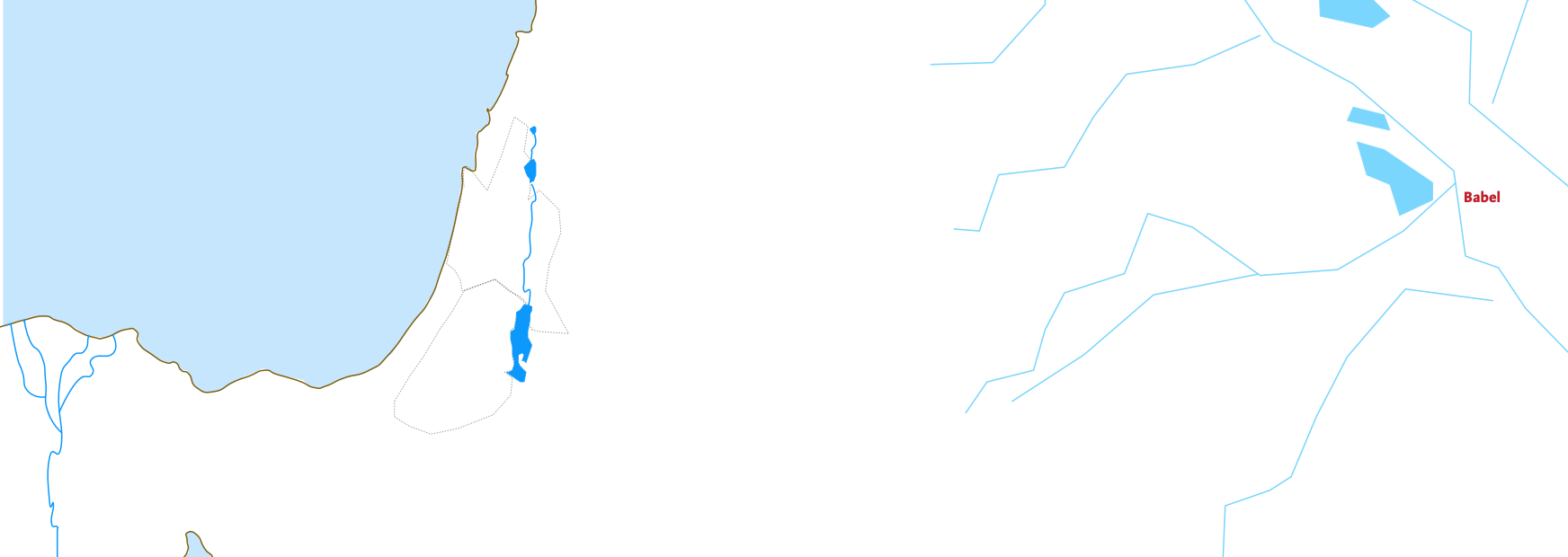 Uns kann nichts passieren, denn der Tempel Gottes schützt uns!
Babylon
Babel
Wenn wir uns Babylon nicht unterwerfen, geschieht eine Katastrophe!
Jerusalem
Ägypten wird uns beistehen!
Ägypten
Bibel-Arbeit von Moni Egger & Li Hangartner
[Speaker Notes: Babylon drängt Assur zurück. Gleichzeitig erstarkt im Süden  Ägypten wieder.
Lage für Juda ungemütlich. Streit über richtiges Vorgehen ***]
Das ist töricht! Gott selbst hat Babylon geschickt!
(Jeremia & co.)
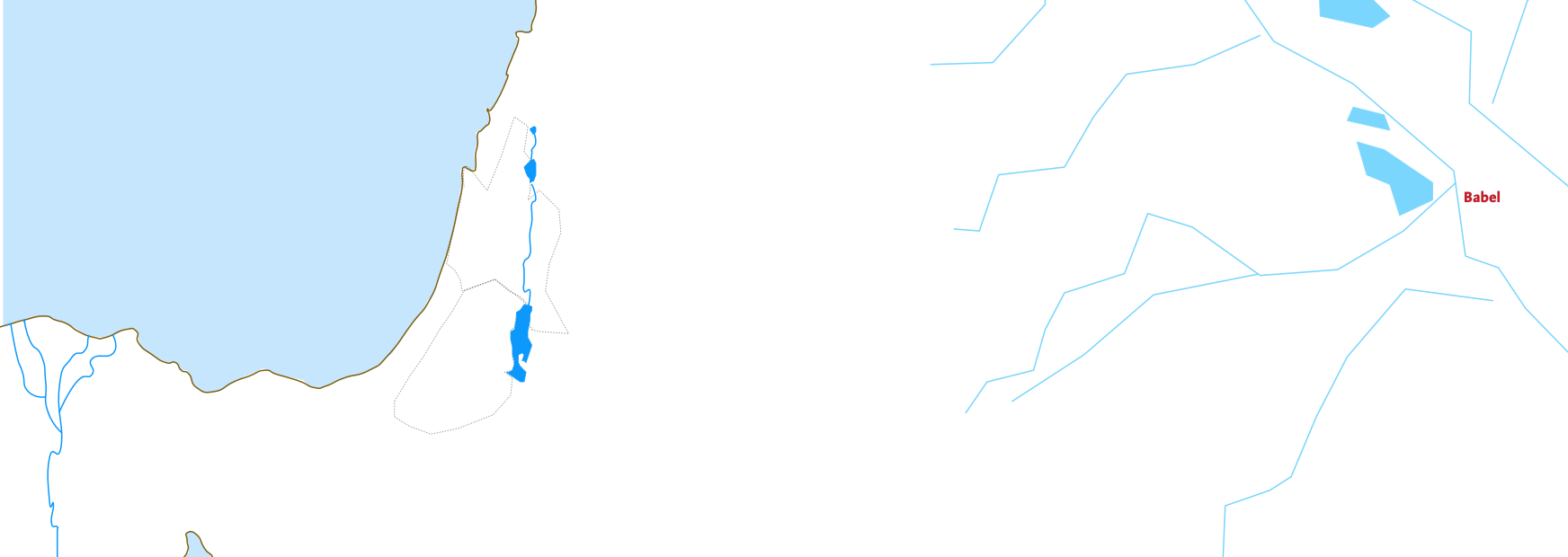 Ende der Diskussion.
Wir leisten Babylon Widerstand.
(König Jojakin, 597)
Ägypten soll uns keinesfalls für schwach halten!
Babylon
Babel
Das sollt ihr mir büssen!
(König Nebukadnezzar)
Jerusalem
Wir geben nicht auf! Gott beschützt uns! Uns kann nichts passieren.
(König Zidkija, 587)
Ägypten
Bibel-Arbeit von Moni Egger & Li Hangartner
[Speaker Notes: 597 v.u.Z. *** König Jojakin entscheidet sich für Widerstand gegen Babylon.
Der babylonische König Nebukadnezzar statuiert Exempel und deportiert den König und grossen Teil der Mittel- und Oberschicht. Es geht für Babylon auch um ein Zeichen / Machtdemonstration gegenüber Ägypten.***
Diskussion in Juda geht weiter, *** Zidkija bleibt stur, da der Tempel in Jerusalem steht, kann Gott keine Zerstörung zulassen. Dagegen Jeremia und co. ***]
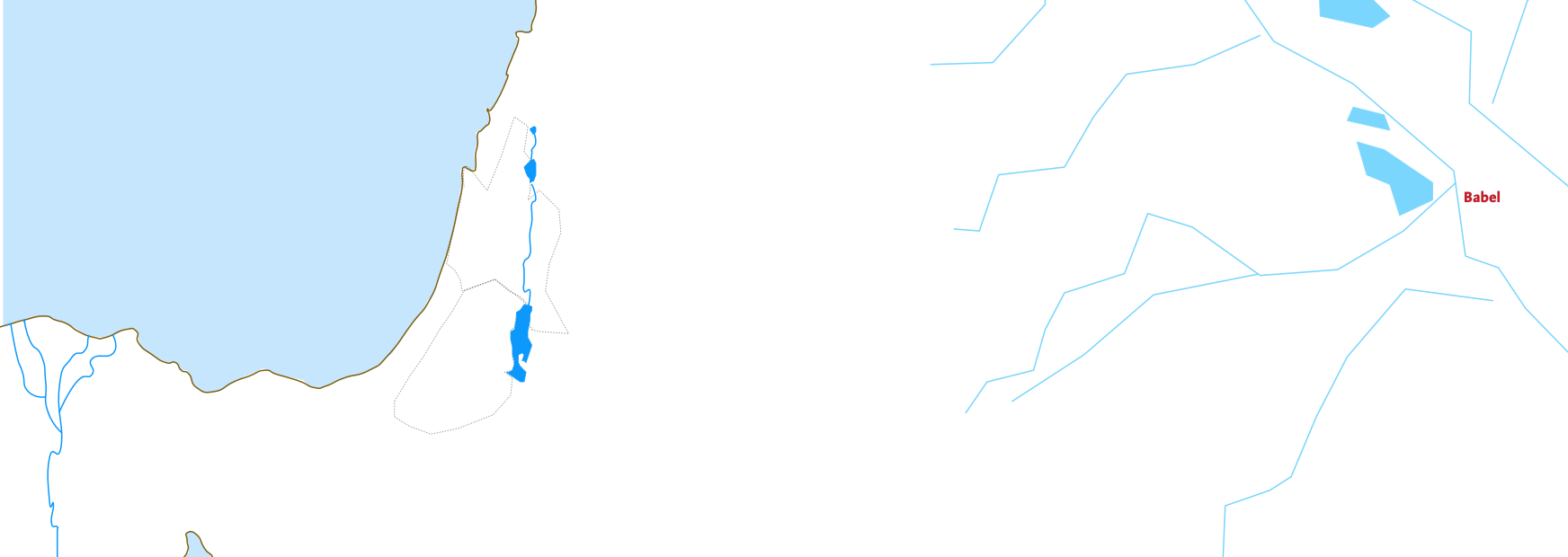 Babylon
Babel
597 v.u.Z.
Einnahme Jerusalems
erste Deportationswelle
587 v.u.Z. 
komplette Zerstörung Jerusalems und des Tempels
Deportation der Oberschicht
Flucht
Weiter-über-leben in der zerstörten Stadt
„Gola“
Jerusalem
Ägypten
Bibel-Arbeit von Moni Egger & Li Hangartner
[Speaker Notes: Nochmals chronologisch:
***597 v.u.Z.
***587 v.u.Z.
Riesige Zerstörung, oder werden, wenn sie zur Oberschicht gehören, deportiert: Priester, Handwerker, Schreiber, Hofleute, …
Babylonische Deportationspolitik anders als bei Assur. Assyrer haben die Deportierten zerstreut. Babylonier bringen die meisten nach Babel und in andere Städte. Dort: Gola (Diasporagemeinde / Exil / Exilsgemeinschaft)
Überlebende fliehen nach Ägypten *** oder *** müssen sich irgendwie  arrangieren.]
Theologisch höchst produktive Zeit.

Wie konnte das geschehen?

Zeichen Gottes, dass wir uns falsch verhalten haben.

Gott ist einzig!
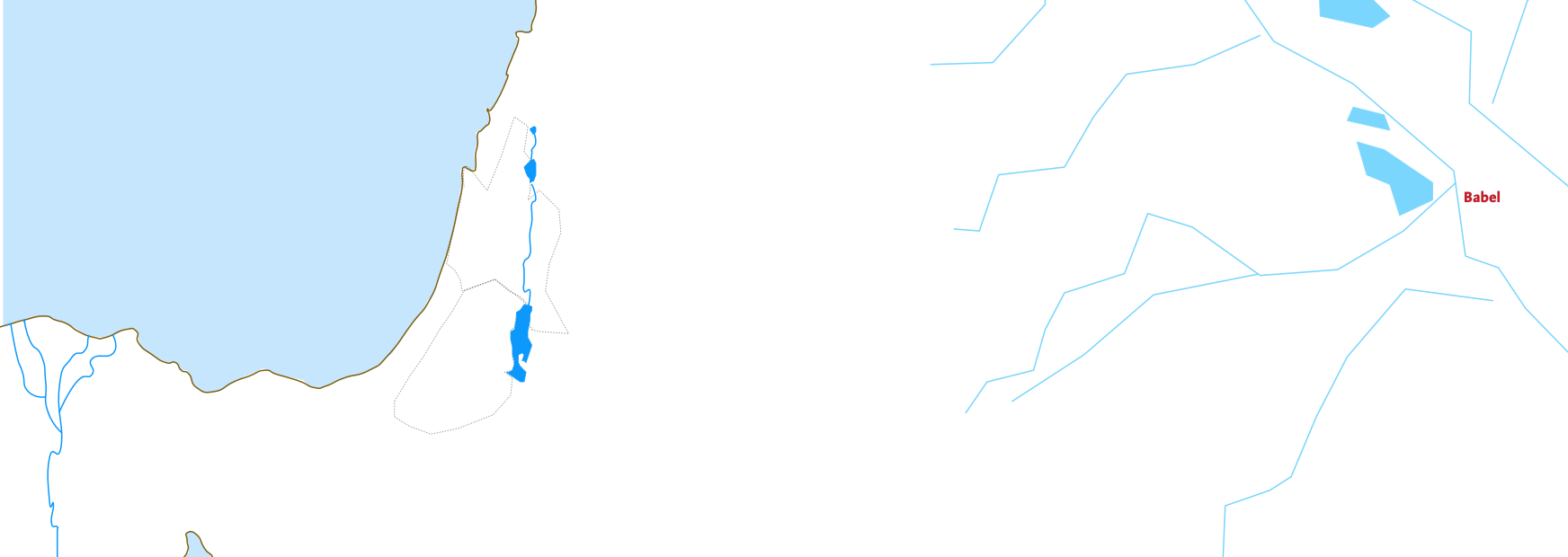 Babylon
Babel
„Gola“
Jerusalem
Ägypten
Bibel-Arbeit von Moni Egger & Li Hangartner
[Speaker Notes: Die Deportierten bleiben grossteils zusammen, leben nicht ganz schlecht in Diaspora/Exil.
Hebräische Bezeichnung „gola“*** Diese führt zu theologisch sehr produktiver Zeit.
Hauptfrage: ***
Antwort: Es kann nicht daran liegen, dass Gott zu schwach ist, sondern ***
Darum müssen wir uns ändern! Hauptfokus: *** also Beginn von Monotheismus-Idee.]
Perser
ab 538 v.u.Z. Aufstieg
ab 520 v.u.Z. Rückkehr
Theologisch höchst produktive Zeit.

Wie konnte das geschehen?

Zeichen Gottes, dass wir uns falsch verhalten haben.

Gott ist einzig!
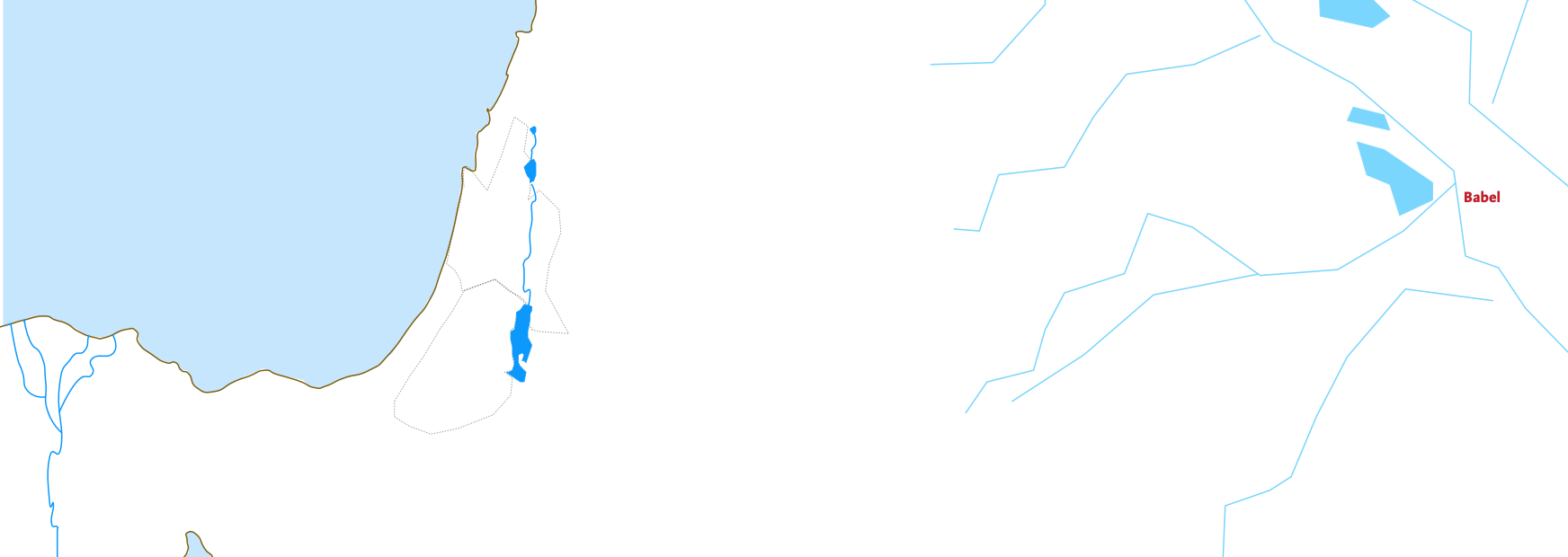 Babylon
Babel
„Gola“
Jerusalem
Ägypten
Bibel-Arbeit von Moni Egger & Li Hangartner
[Speaker Notes: Ausblick: 
Ab 538 v.u.Z. Perser*** ***, Rückkehr wurde möglich ***.
Mit diesem neuen Verständnis zurück nach Jerusalem. Neuanfang.***
Aber: so weit sind wir in unserem Text noch nicht.]
29,1‏ וְאֵ֙לֶּה֙ דִּבְרֵ֣י הַסֵּ֔פֶר אֲשֶׁ֥ר שָׁלַ֛ח יִרְמְיָ֥ה הַנָּבִ֖יא מִירוּשָׁלִָ֑ם אֶל־יֶ֜תֶר‎a‏ זִקְנֵ֣י הַגּוֹלָ֗ה וְאֶל־הַכֹּהֲנִ֤ים וְאֶל־הַנְּבִיאִים֙ וְאֶל־כָּל־הָעָ֔ם ‎b‏אֲשֶׁ֨ר הֶגְלָ֧ה נְבֽוּכַדְנֶאצַּ֛ר מִירוּשָׁלִַ֖ם בָּבֶֽלָה‎b‏׃ ‎2‏ ‎a‏אַחֲרֵ֣י צֵ֣את יְכָנְיָֽה־הַ֠מֶּלֶךְ 
וְהַגְּבִירָ֨ה וְהַסָּרִיסִ֜ים ‎b‏שָׂרֵ֨י‎c‏ יְהוּדָ֧ה וִירוּשָׁלִַ֛ם‎b‏ וְהֶחָרָ֥שׁ וְהַמַּסְגֵּ֖ר מִירוּשָׁלִָֽם׃ ‎3‏ בְּיַד֙ אֶלְעָשָׂ֣ה 
בֶן־שָׁפָ֔ן וּגְמַרְיָ֖ה בֶּן־חִלְקִיָּ֑ה אֲשֶׁ֨ר שָׁלַ֜ח צִדְקִיָּ֣ה מֶֽלֶךְ־יְהוּדָ֗ה אֶל־נְבוּכַדְנֶאצַּ֛ר‎a‏ מֶ֥לֶךְ בָּבֶ֖ל 
בָּבֶ֥לָה לֵאמֹֽר׃ ס ‎4‏ כֹּ֥ה אָמַ֛ר יְהוָ֥ה צְבָא֖וֹת אֱלֹהֵ֣י יִשְׂרָאֵ֑ל לְכָל־הַ֨גּוֹלָ֔ה אֲשֶׁר־הִגְלֵ֥יתִי‎a‏ מִירוּשָׁלִַ֖ם
 בָּבֶֽלָה׃ ‎5‏ בְּנ֥וּ בָתִּ֖ים וְשֵׁ֑בוּ וְנִטְע֣וּ גַנּ֔וֹת וְאִכְל֖וּ אֶת־פִּרְיָֽן׃ ‎6‏ קְח֣וּ נָשִׁ֗ים וְהוֹלִידוּ֮ בָּנִ֣ים וּבָנוֹת֒ וּקְח֨וּ 
לִבְנֵיכֶ֜ם נָשִׁ֗ים וְאֶת־בְּנֽוֹתֵיכֶם֙ תְּנ֣וּ לַֽאֲנָשִׁ֔ים ‎a‏וְתֵלַ֖דְנָה בָּנִ֣ים וּבָנ֑וֹת‎a‏ וּרְבוּ־שָׁ֖ם וְאַל־תִּמְעָֽטוּ׃ ‎7‏ וְדִרְשׁ֞וּ 
אֶת־שְׁל֣וֹם הָעִ֗יר‎a‏ אֲשֶׁ֨ר הִגְלֵ֤יתִי אֶתְכֶם֙ שָׁ֔מָּה וְהִתְפַּֽלְל֥וּ בַעֲדָ֖הּ אֶל־יְהוָ֑ה כִּ֣י בִשְׁלוֹמָ֔הּ יִהְיֶ֥ה לָכֶ֖ם שָׁלֽוֹם׃ פ
 ‎8‏ ‎a‏כִּי֩ כֹ֨ה אָמַ֜ר יְהוָ֤ה צְבָאוֹת֙ אֱלֹהֵ֣י יִשְׂרָאֵ֔ל אַל־יַשִּׁ֧יאוּ לָכֶ֛ם נְבִֽיאֵיכֶ֥ם אֲשֶׁר־בְּקִרְבְּכֶ֖ם וְקֹֽסְמֵיכֶ֑ם וְאַֽל־תִּשְׁמְעוּ֙ אֶל־חֲלֹמֹ֣תֵיכֶ֔ם‎b‏ אֲשֶׁ֥ר ‎c‏אַתֶּ֖ם מַחְלְמִֽים‎c‏׃ ‎9‏ כִּ֣י בְשֶׁ֔קֶר‎a‏ הֵ֛ם נִבְּאִ֥ים לָכֶ֖ם בִּשְׁמִ֑י לֹ֥א שְׁלַחְתִּ֖ים נְאֻם־יְהוָֽה׃ ס ‎10‏ כִּֽי־כֹה֙ אָמַ֣ר יְהוָ֔ה כִּ֠י לְפִ֞י מְלֹ֧את לְבָבֶ֛ל שִׁבְעִ֥ים שָׁנָ֖ה אֶפְקֹ֣ד אֶתְכֶ֑ם וַהֲקִמֹתִ֤י עֲלֵיכֶם֙ אֶת־דְּבָרִ֣י הַטּ֔וֹב לְהָשִׁ֣יב אֶתְכֶ֔ם אֶל־הַמָּק֖וֹם הַזֶּֽה׃ ‎11‏ כִּי֩ אָנֹכִ֨י ‎a‏יָדַ֜עְתִּי אֶת־הַמַּחֲשָׁבֹ֗ת אֲשֶׁ֧ר אָנֹכִ֛י‎a‏ חֹשֵׁ֥ב עֲלֵיכֶ֖ם נְאֻם־יְהוָ֑ה מַחְשְׁב֤וֹת שָׁלוֹם֙ וְלֹ֣א לְרָעָ֔ה לָתֵ֥ת לָכֶ֖ם ‎b‏אַחֲרִ֥ית וְתִקְוָֽה‎b‏׃ ‎12‏ ‎a‏וּקְרָאתֶ֤ם אֹתִי֙ וַֽהֲלַכְתֶּ֔ם‎ab‏ וְהִתְפַּלַּלְתֶּ֖ם אֵלָ֑י ‎c‏וְשָׁמַעְתִּ֖י אֲלֵיכֶֽם‎c‏׃ ‎13‏ וּבִקַּשְׁתֶּ֥ם אֹתִ֖י ‎a‏וּמְצָאתֶ֑ם כִּ֥י תִדְרְשֻׁ֖נִי‎a‏ בְּכָל־לְבַבְכֶֽם׃ ‎14‏ וְנִמְצֵ֣אתִי‎a‏ לָכֶם֮‎c b‏נְאֻם־יְהוָה֒ וְשַׁבְתִּ֣י אֶת־שְׁביּתְכֶ֗ם‎d‏ וְקִבַּצְתִּ֣י אֶ֠תְכֶם מִֽכָּל־הַגּוֹיִ֞ם וּמִכָּל־הַמְּקוֹמ֗וֹת אֲשֶׁ֨ר 			הִדַּ֧חְתִּי אֶתְכֶ֛ם שָׁ֖ם נְאֻם־יְהוָ֑ה וַהֲשִׁבֹתִ֣י אֶתְכֶ֔ם אֶל־הַ֨מָּק֔וֹם אֲשֶׁר־הִגְלֵ֥יתִי אֶתְכֶ֖ם מִשָּֽׁם‎c‏׃
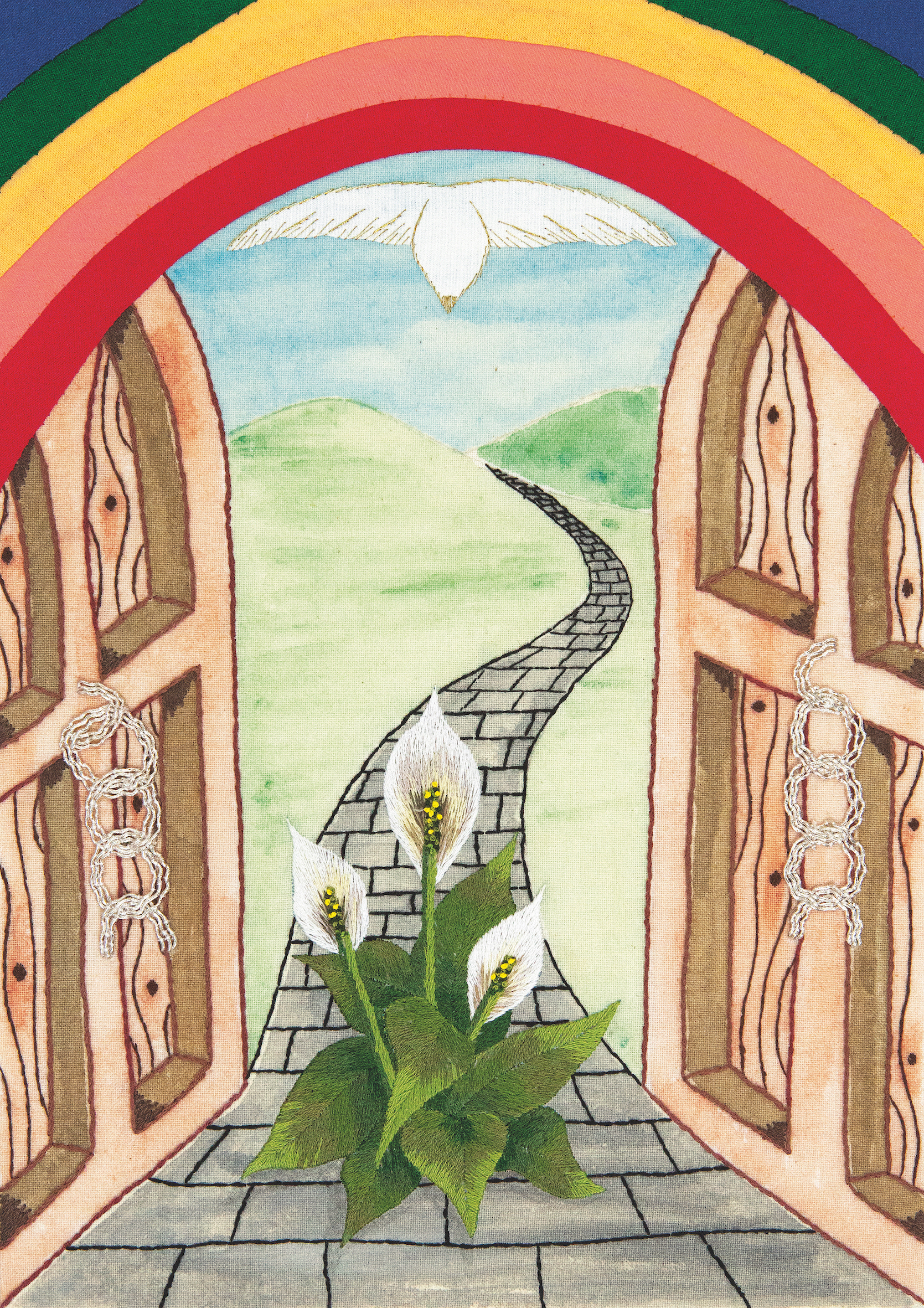 Jeremia 29,1-14
Textarbeit
Weltgebetstag 2022
England, Wales und Nordirland
Bibel-Arbeit von Moni Egger & Li Hangartner